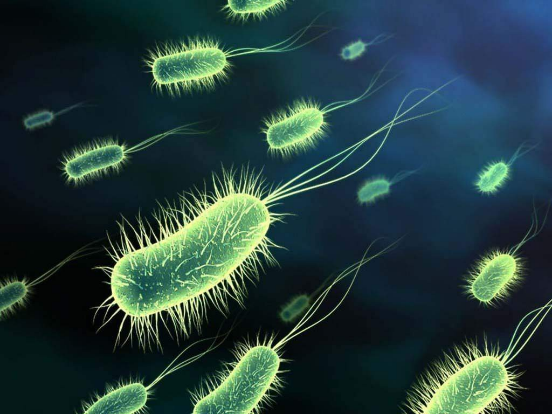 Тема урока:
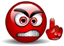 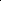 Бактерии
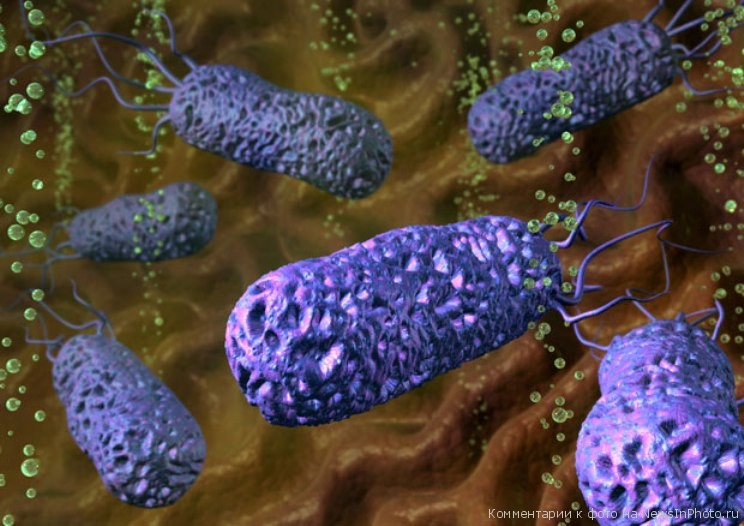 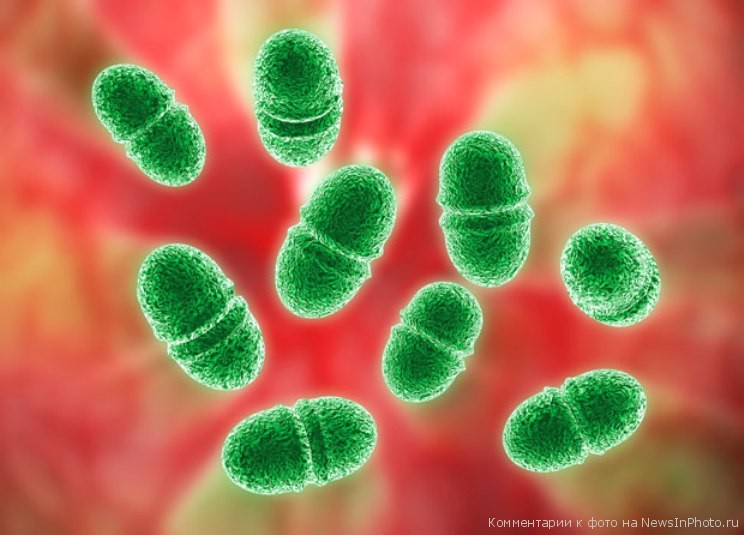 Цель: изучить строение и жизнедеятельность бактерий
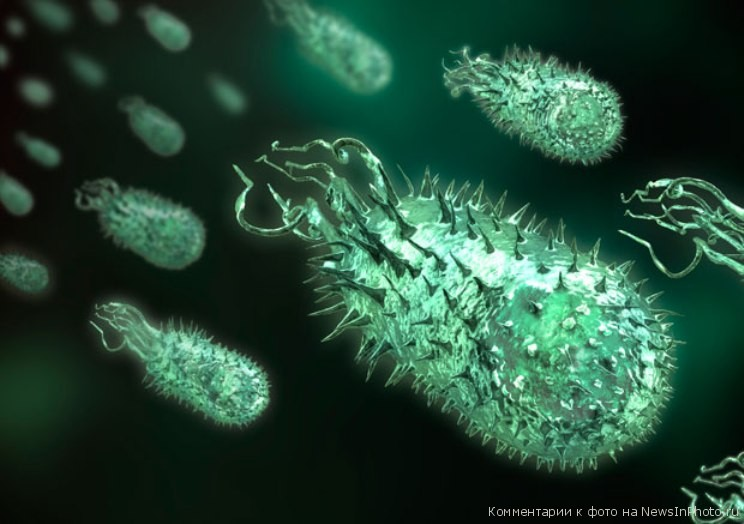 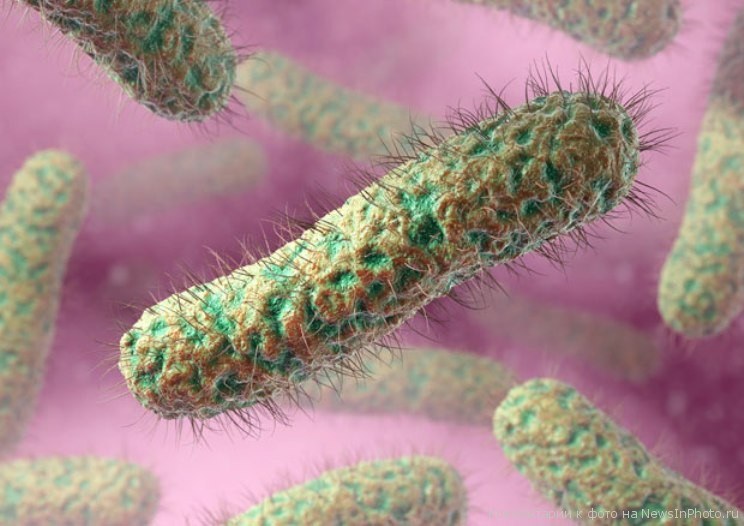 Найдите отличия между клетками
Строение бактериальной клетки
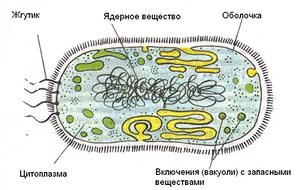 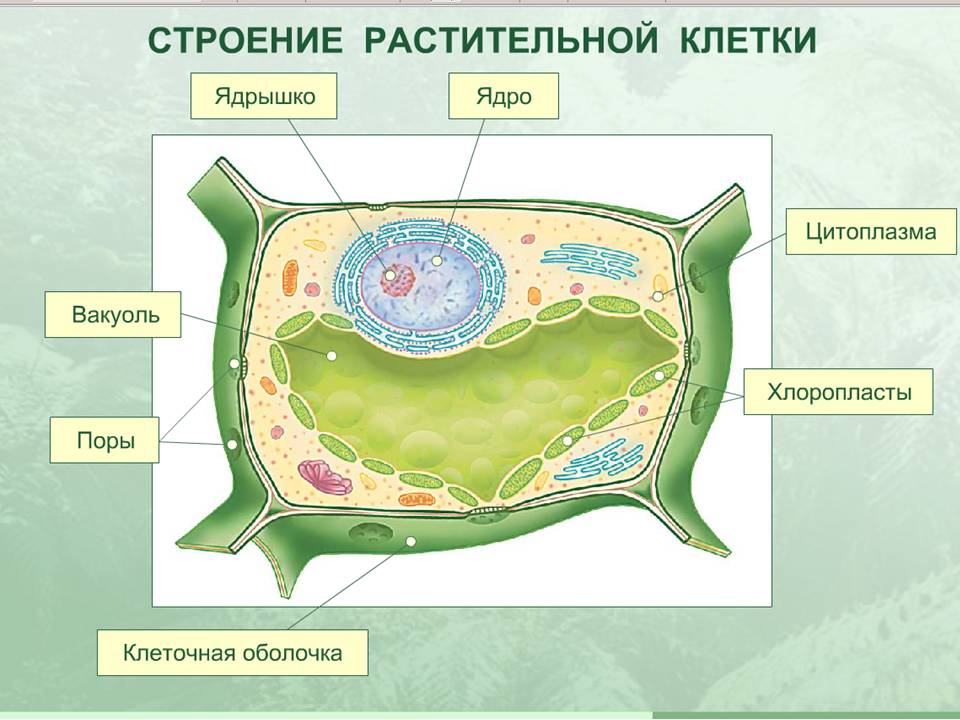 Форма бактерий
      кокки                               палочки                                  спириллы
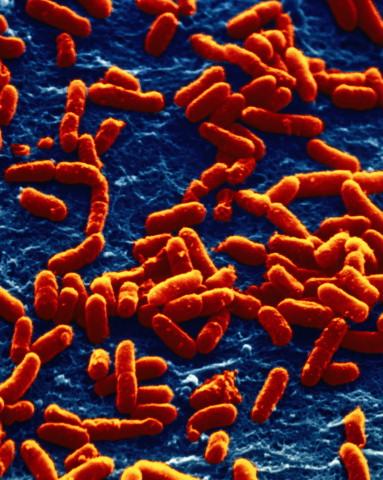 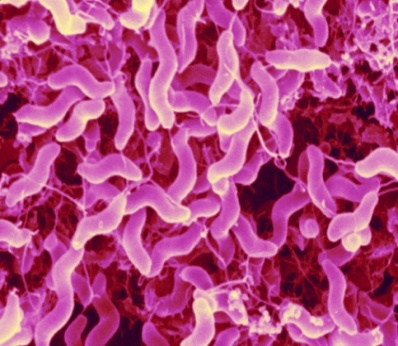 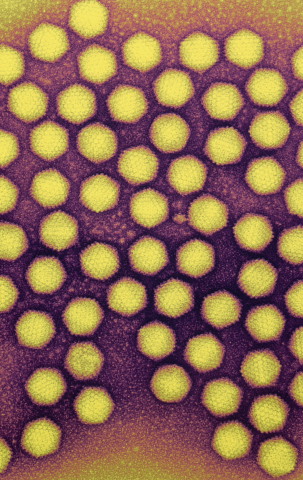 вибрионы                                                                              стафилококки
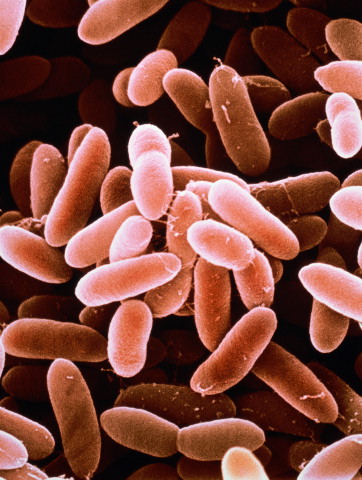 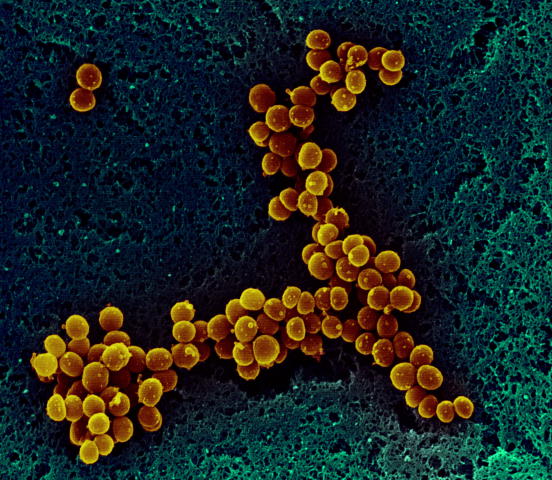 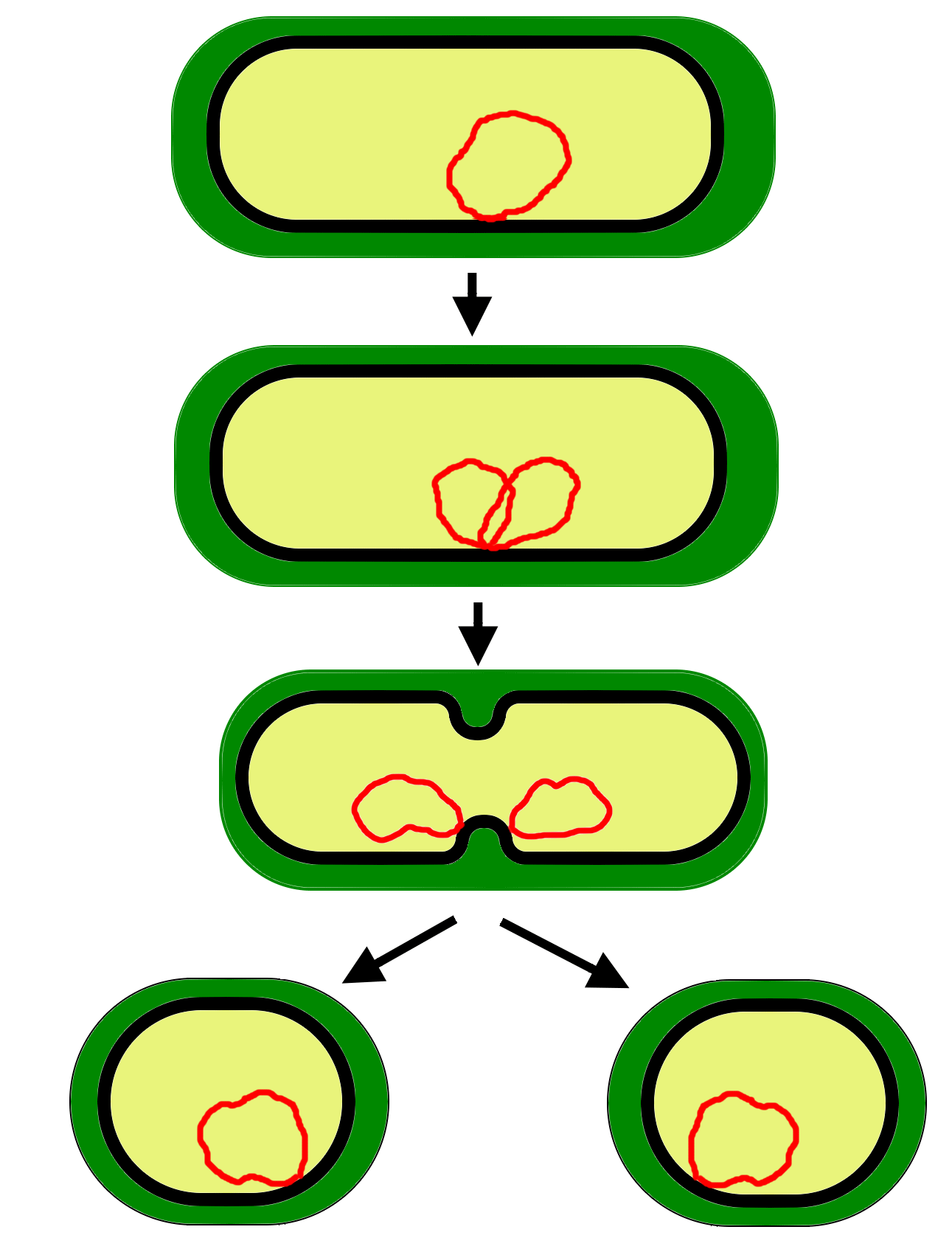 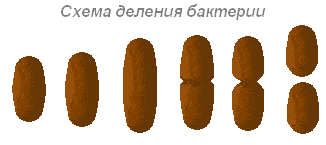 Ты так представлял микробы в детстве? Интересно, сколько их у нас на руках?
На руках человека можно рассмотреть более 10 млн. различных бактерий
Проверяем.
1.Б
2.Б
3.Б.
4.В
5.Г.
Кто не допустил ни одной ошибки?Есть такие , кто не справился с работой?Поставьте себе оценки.
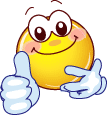 Я узнал...Я научился...Я научился...Мне понравилось...Для меня стало новым...Меня удивило...У меня получилось...Я приобрёл...Мне захотелось...Меня воодушевило...
Понравилось ли вам сегодня на уроке?Выберите Ваш смайлик.
1
3
4
2
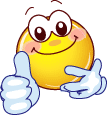 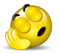 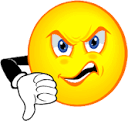 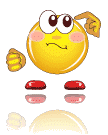 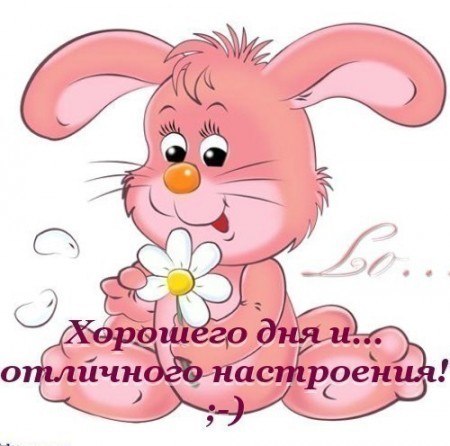 Урок окончен!